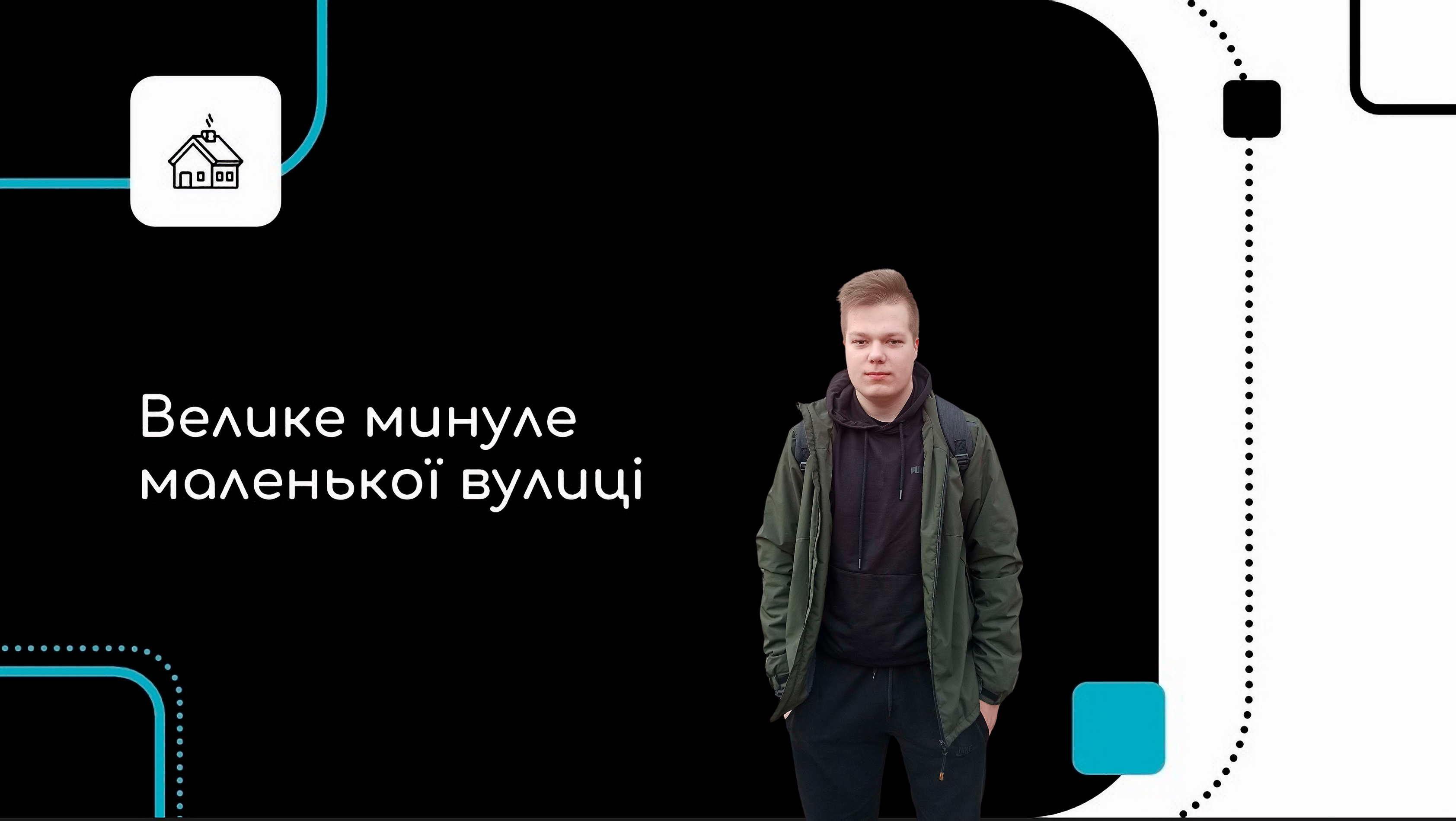 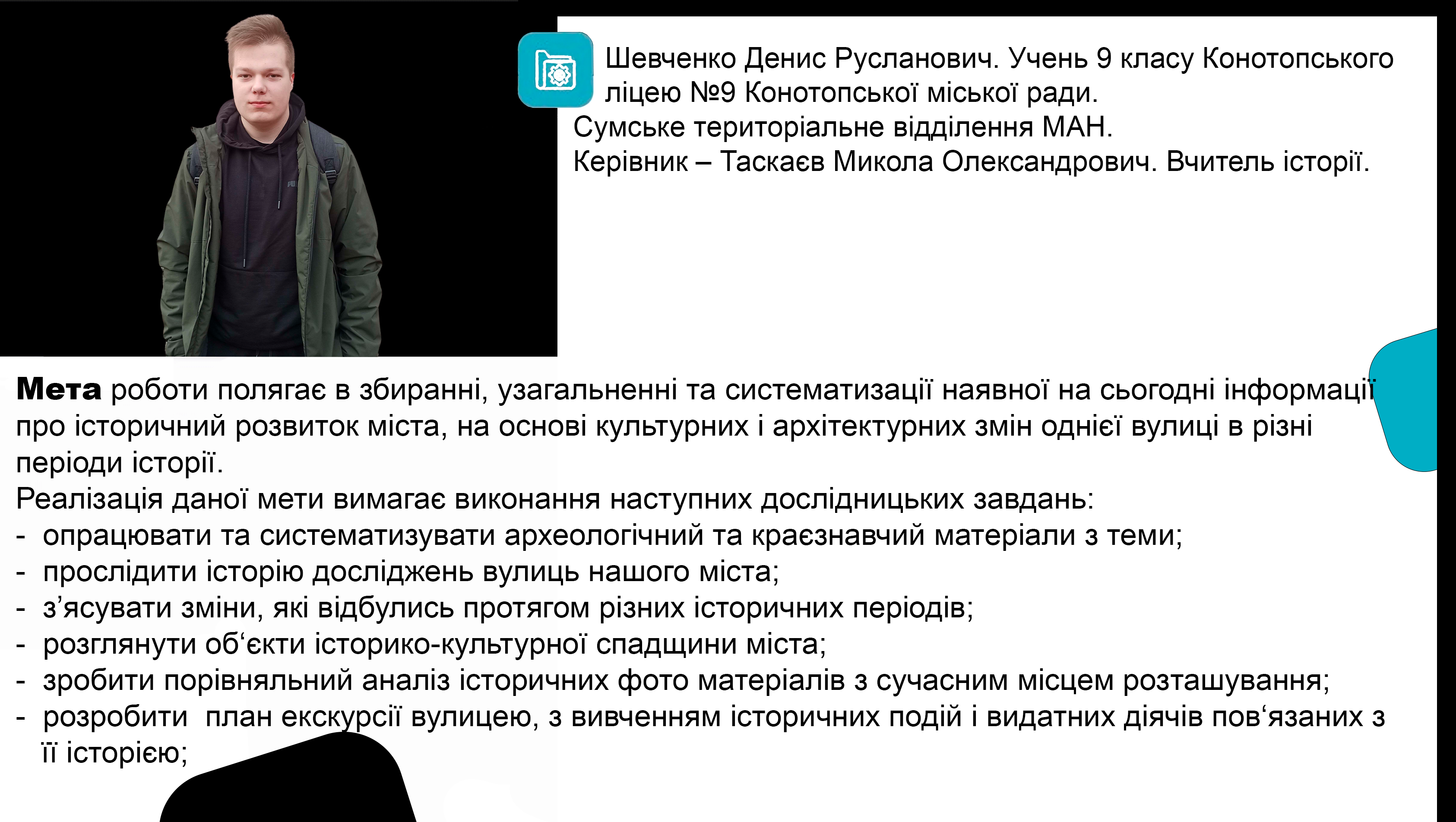 .
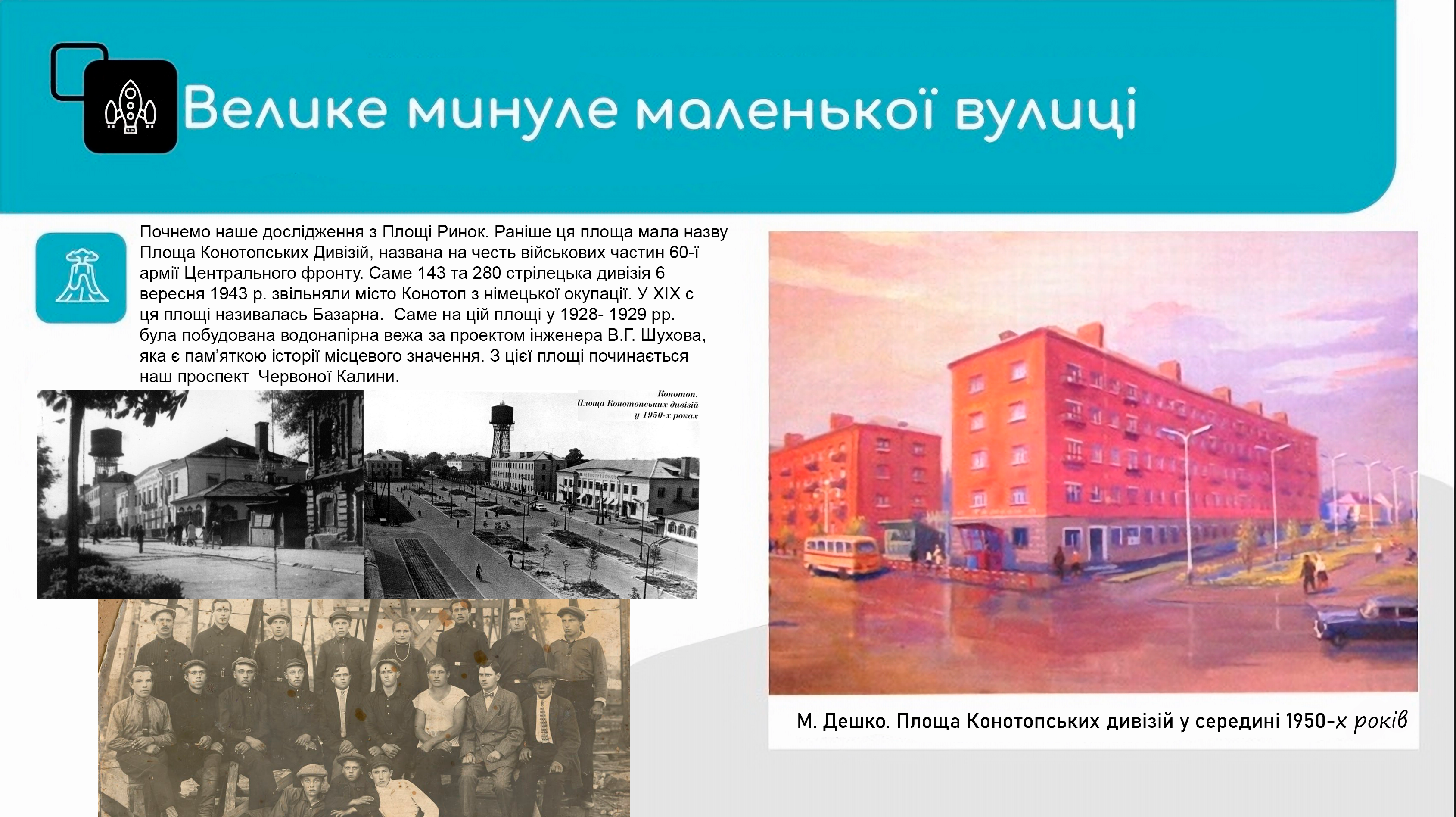 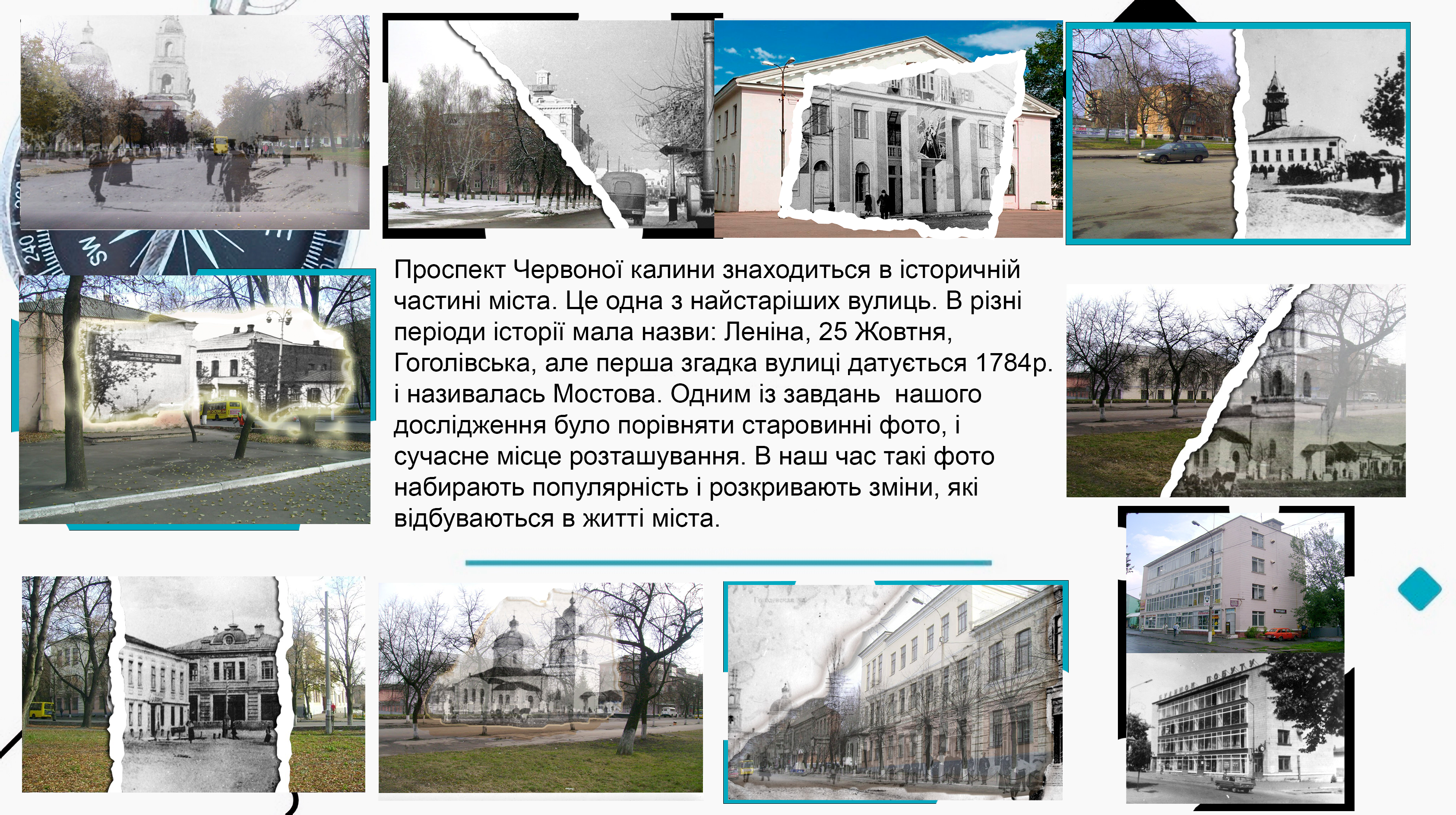 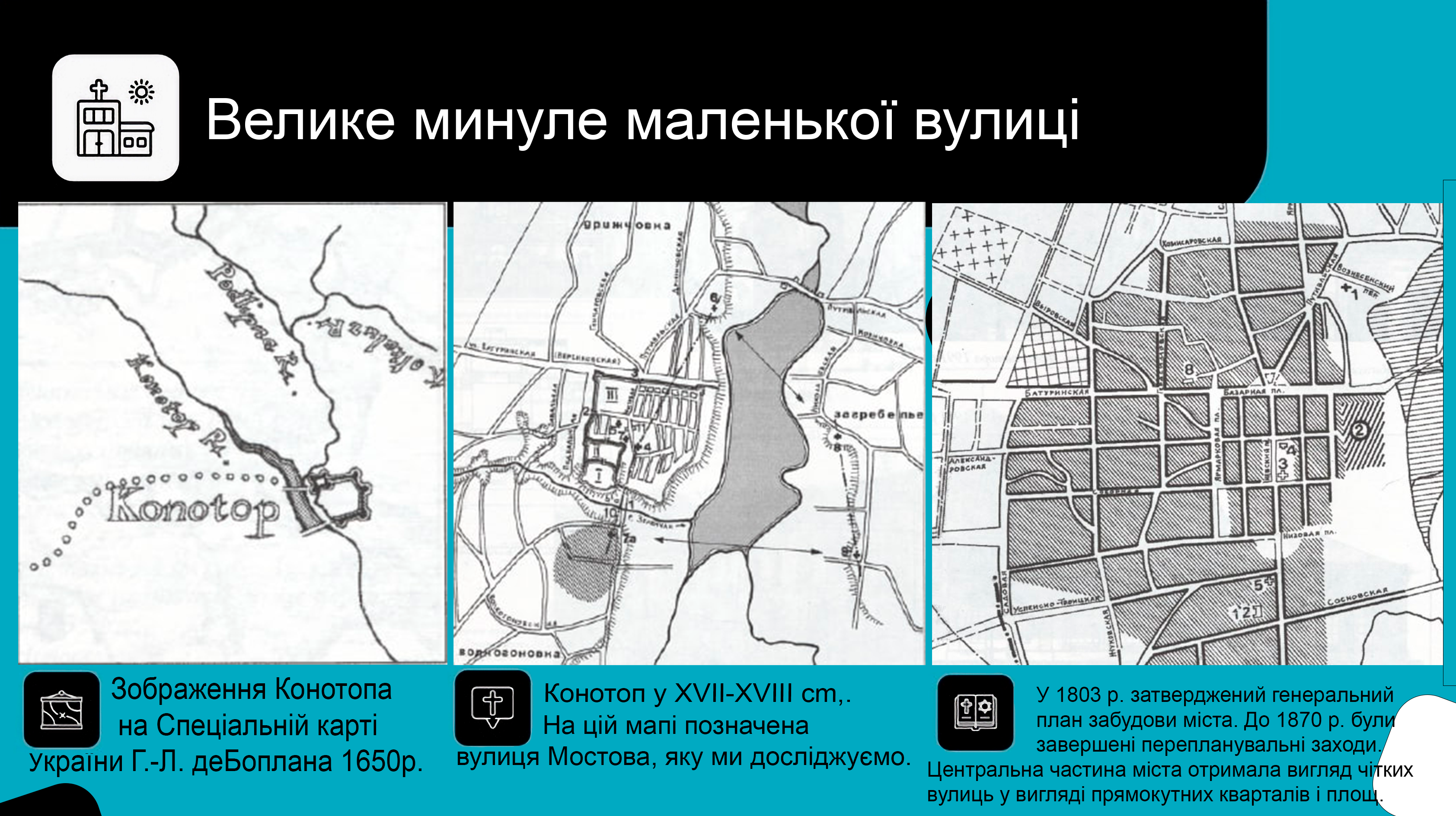 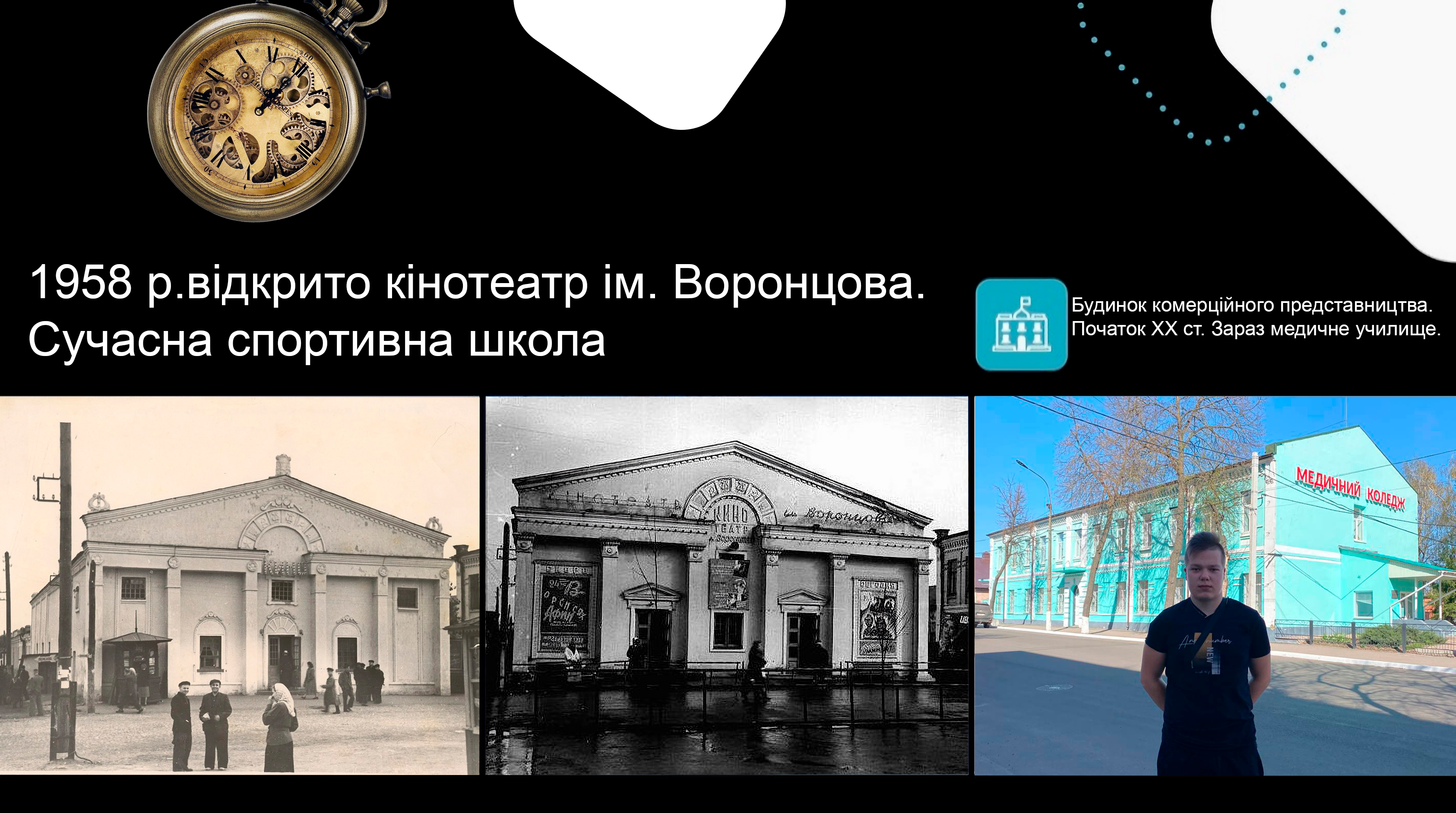 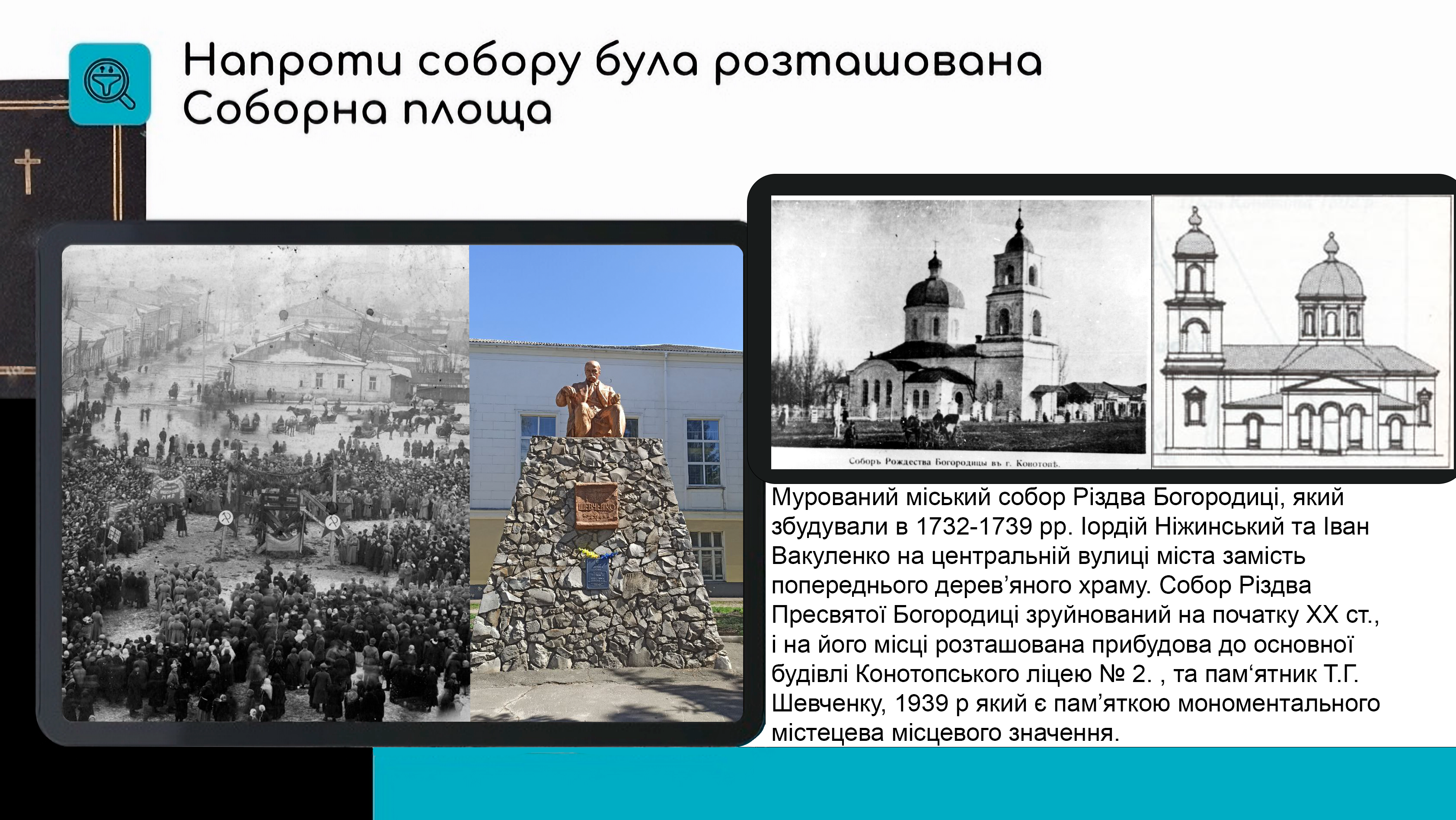 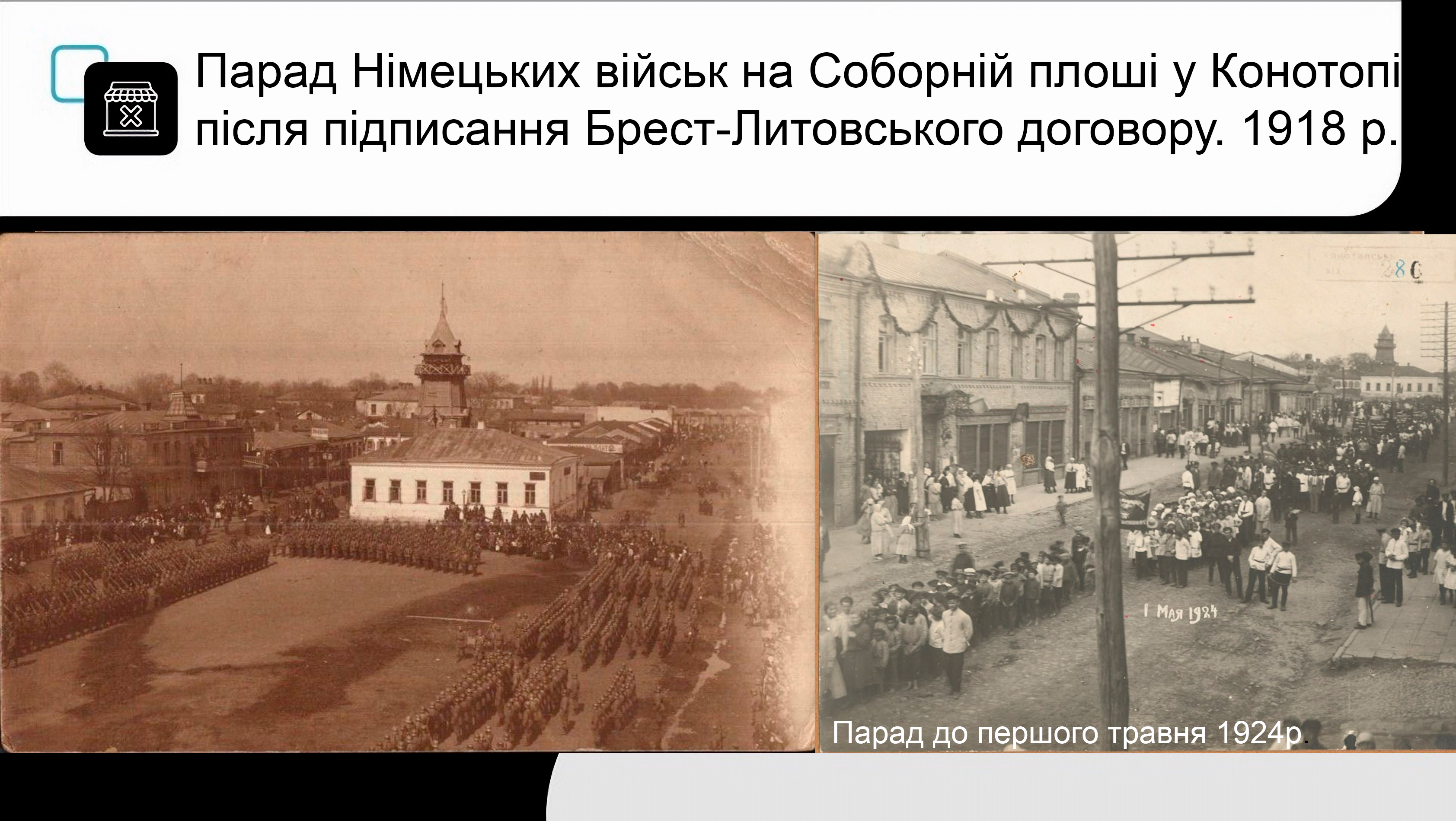 .
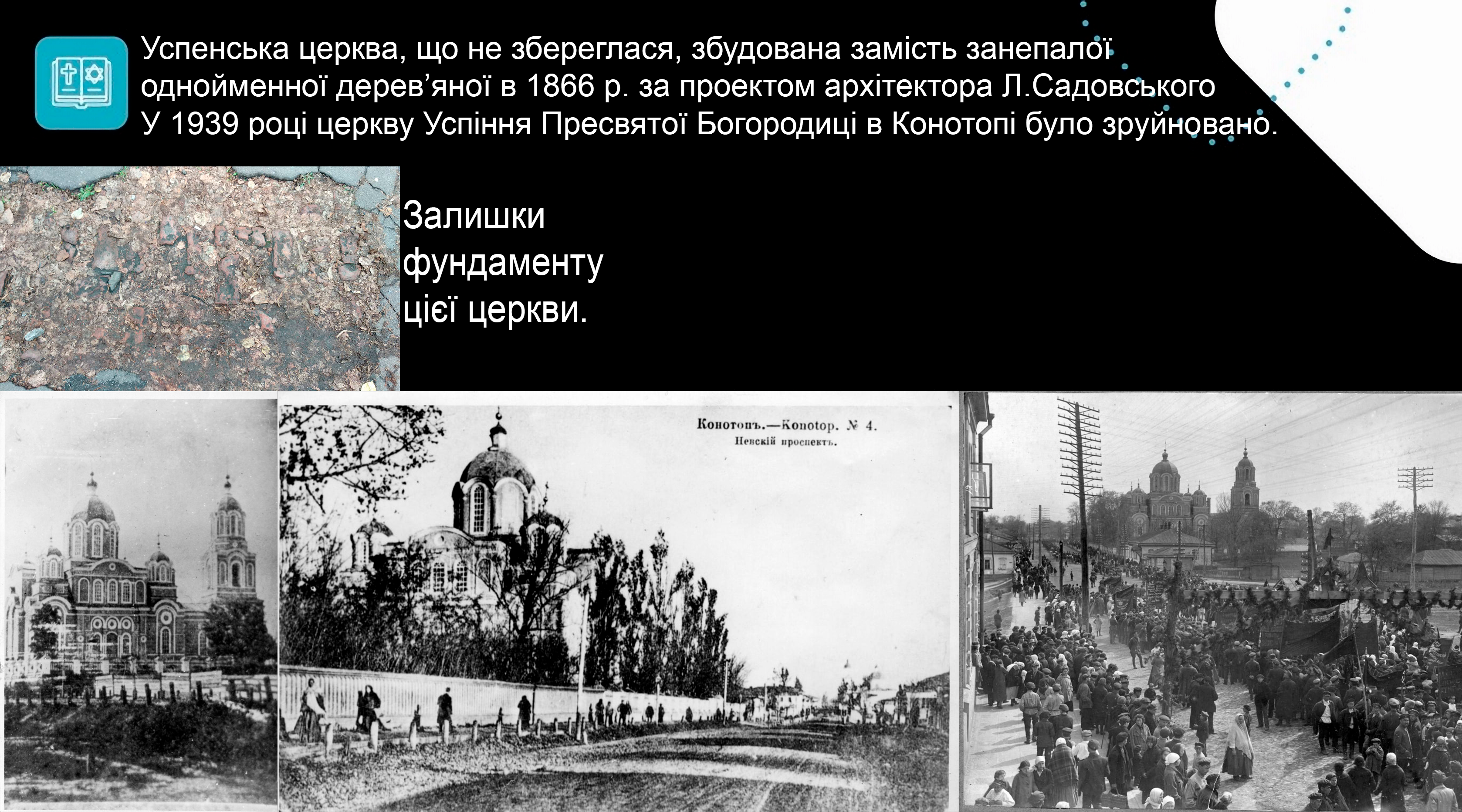 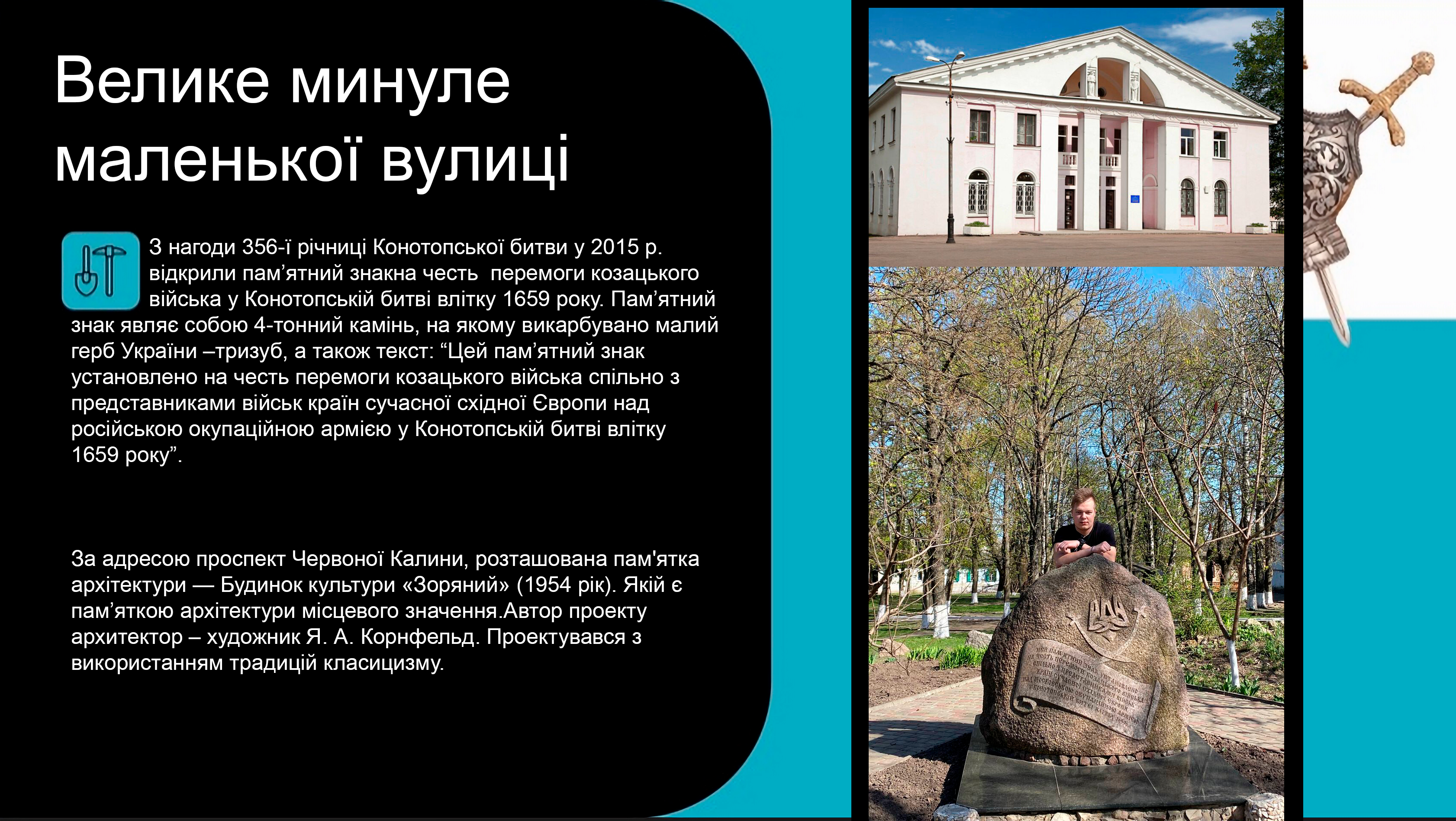 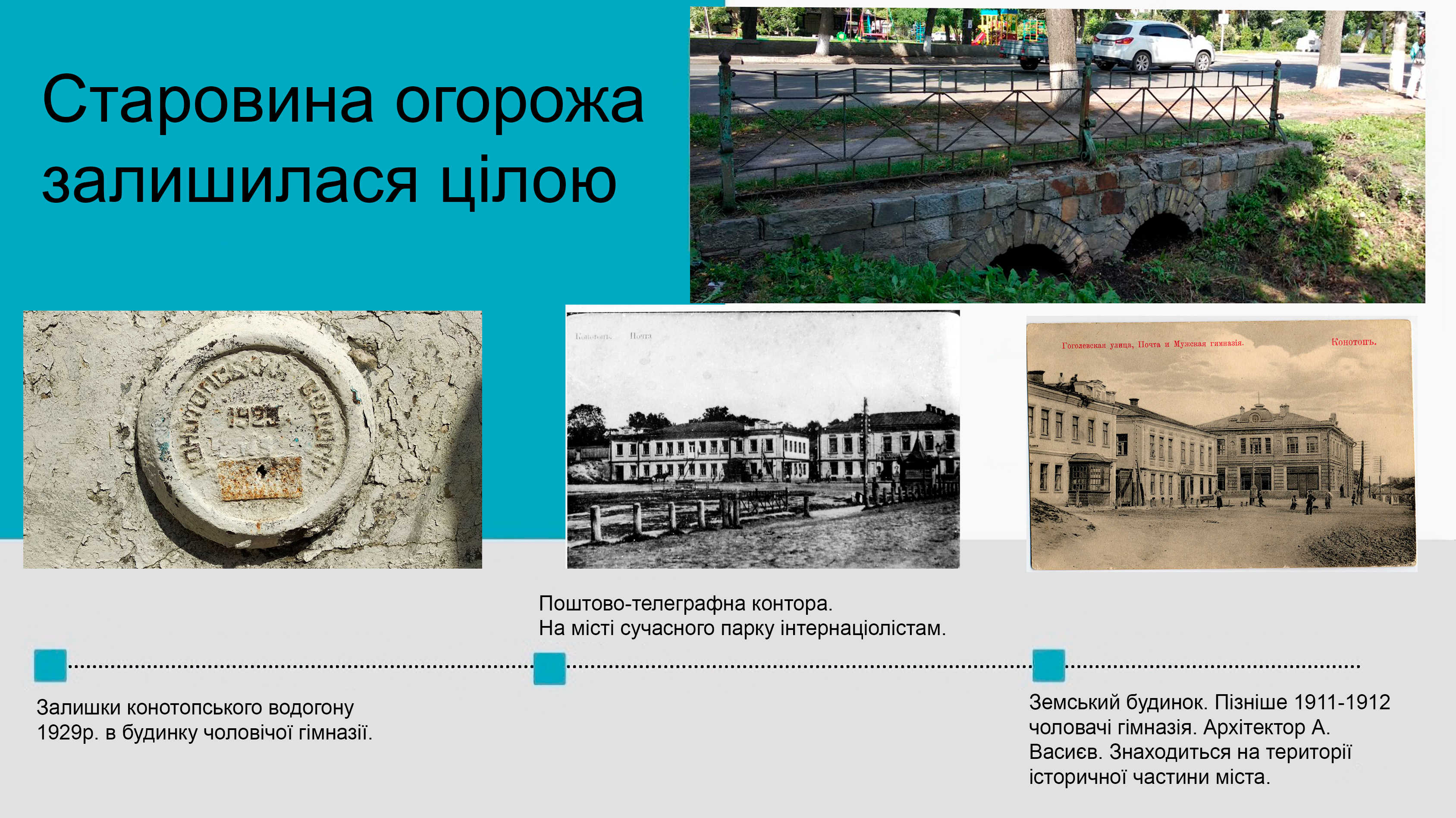 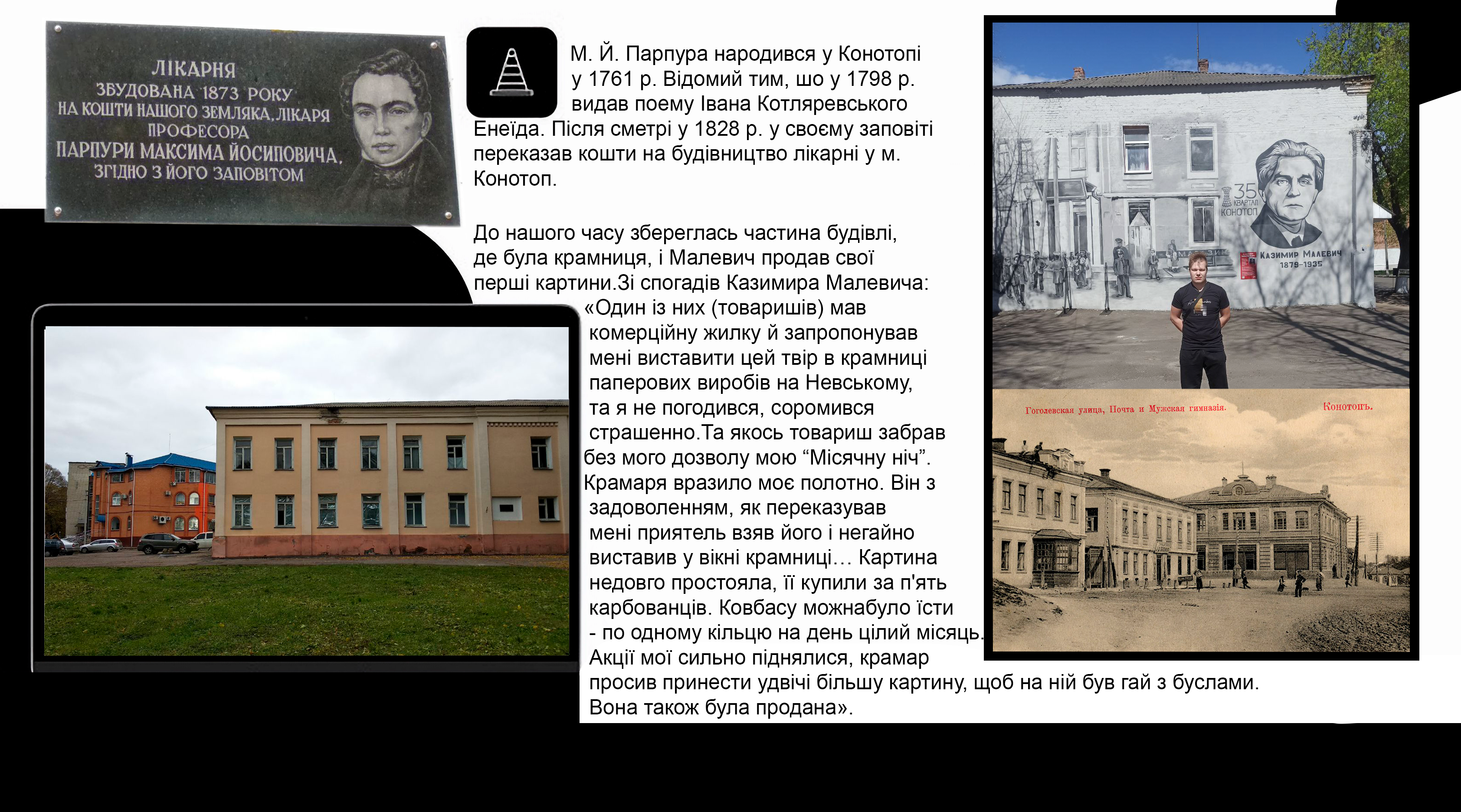 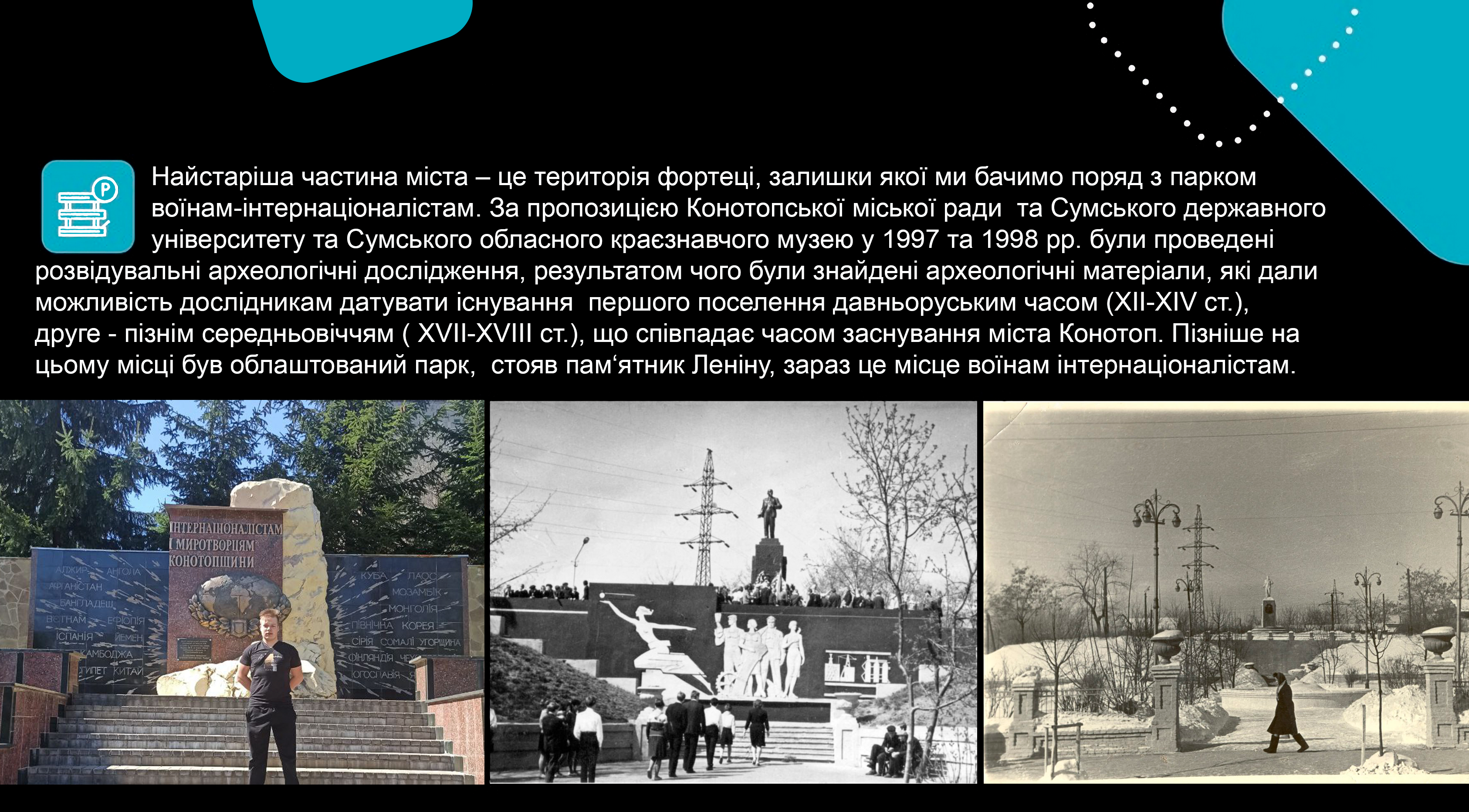 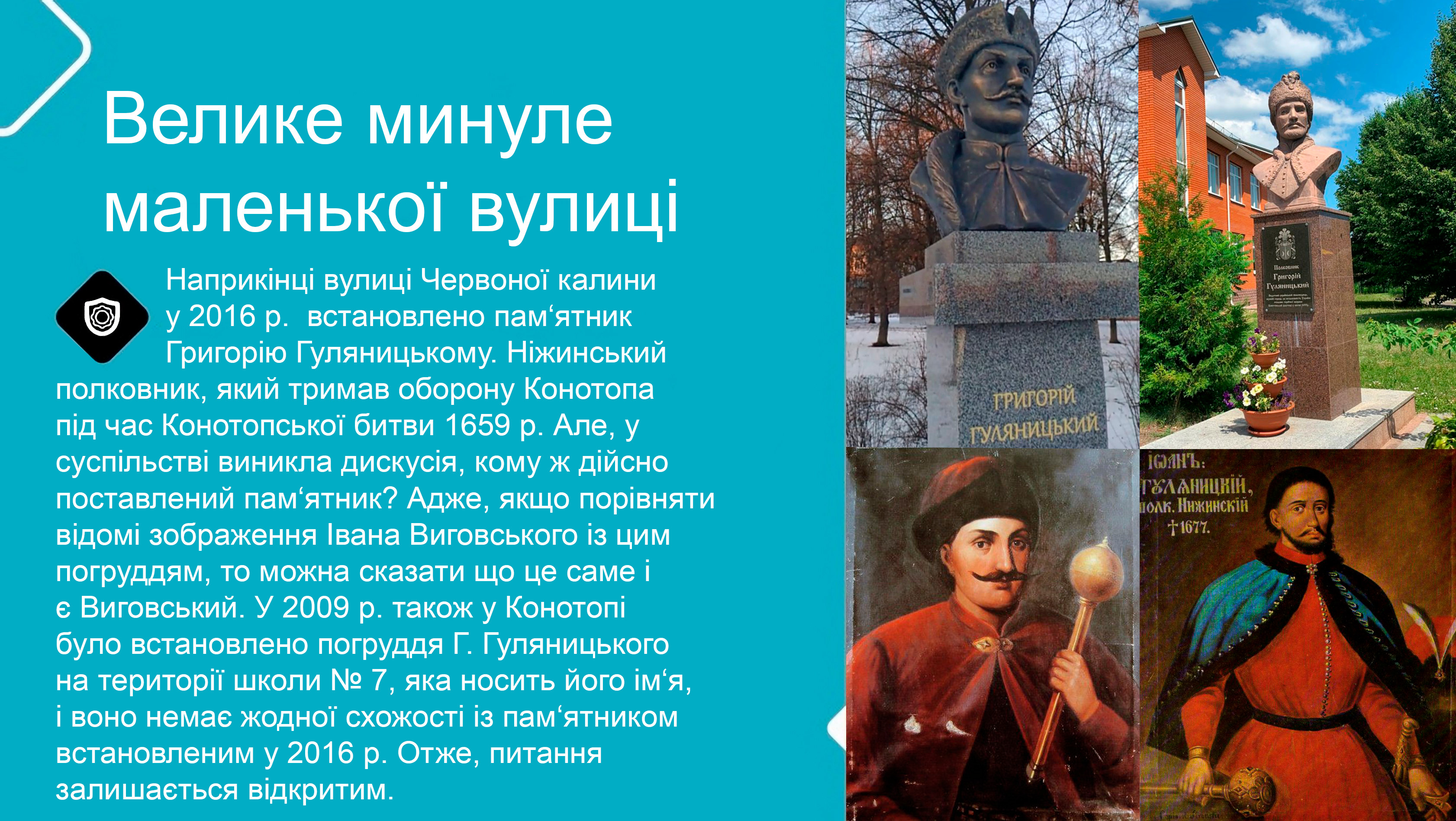 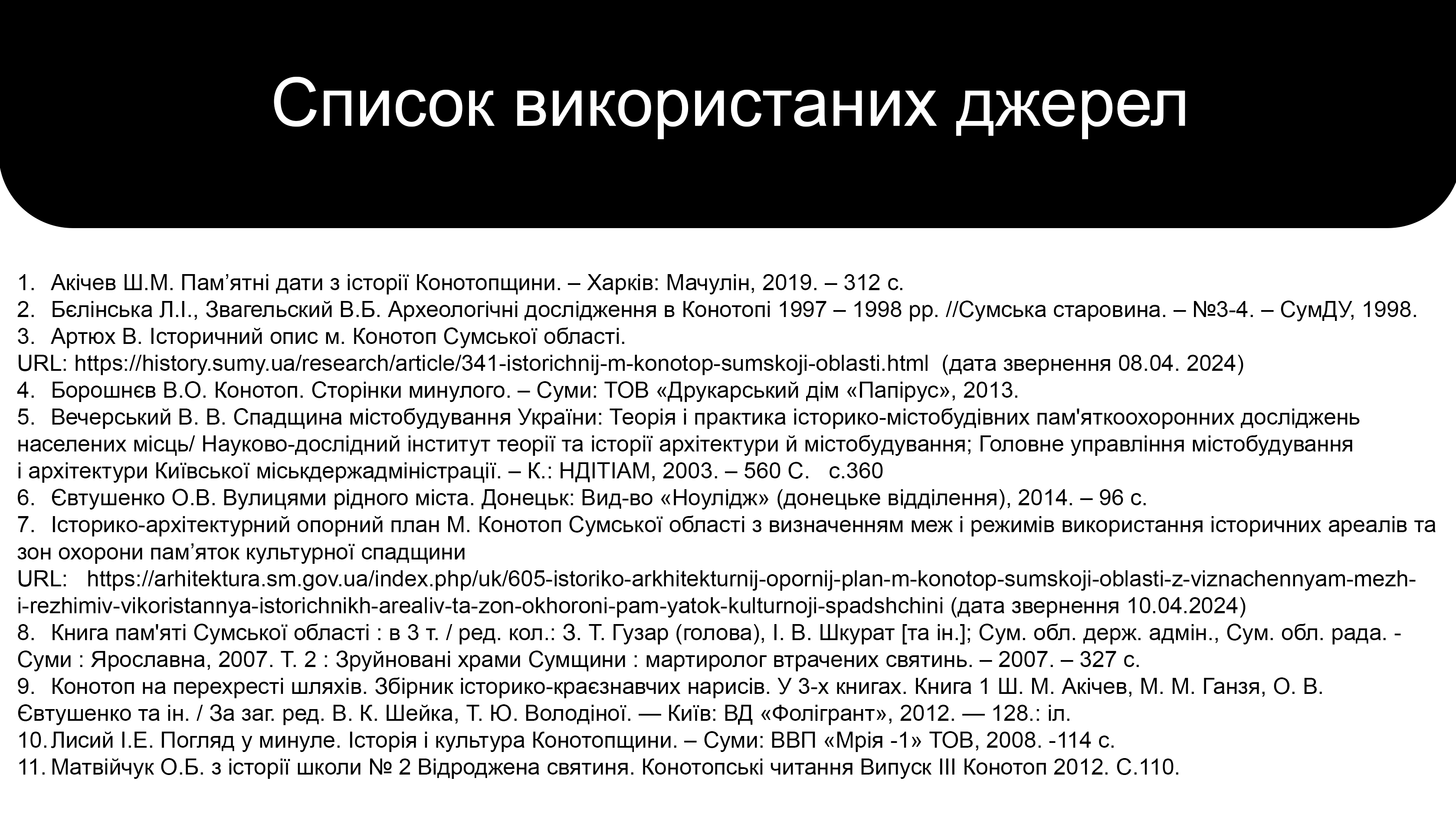